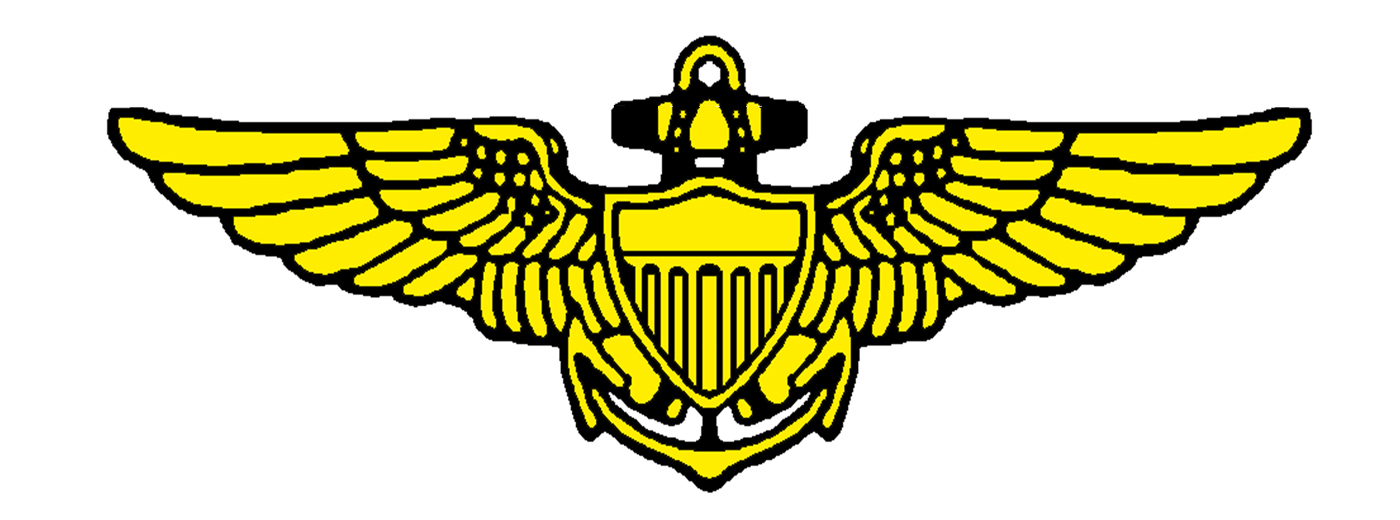 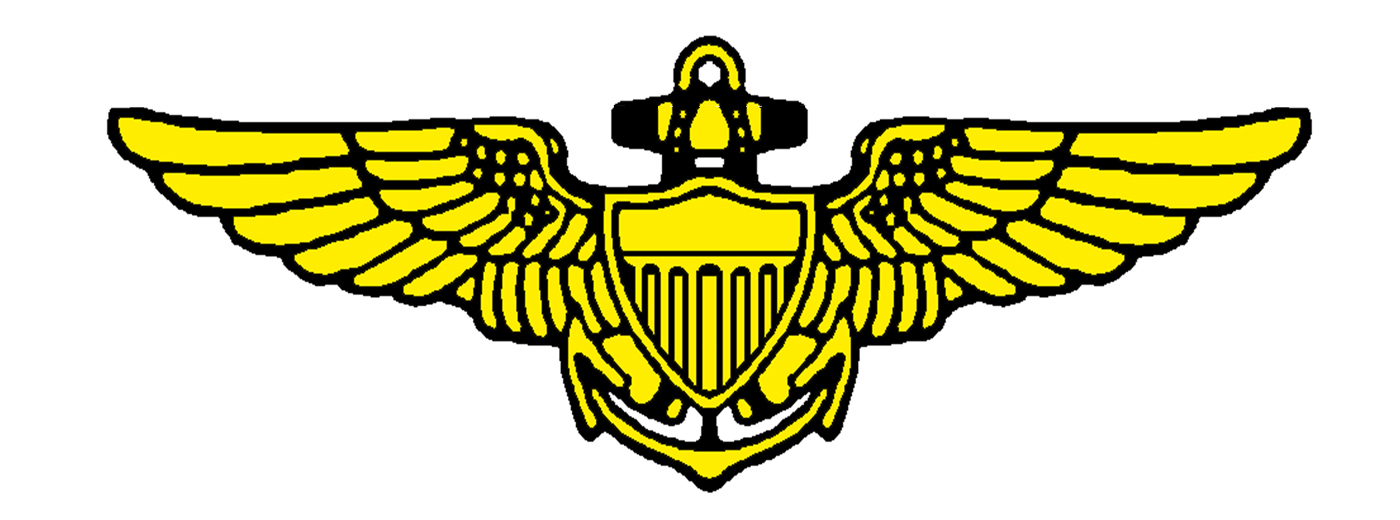 “The Golden Eagles”
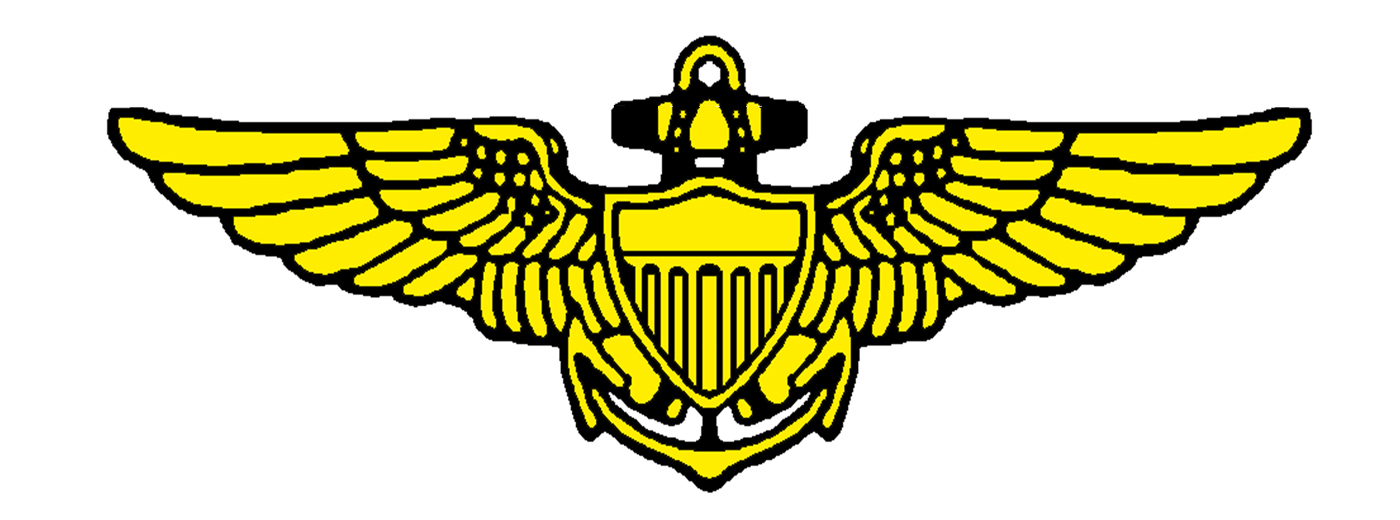 “The Golden Eagles”
2024–’25
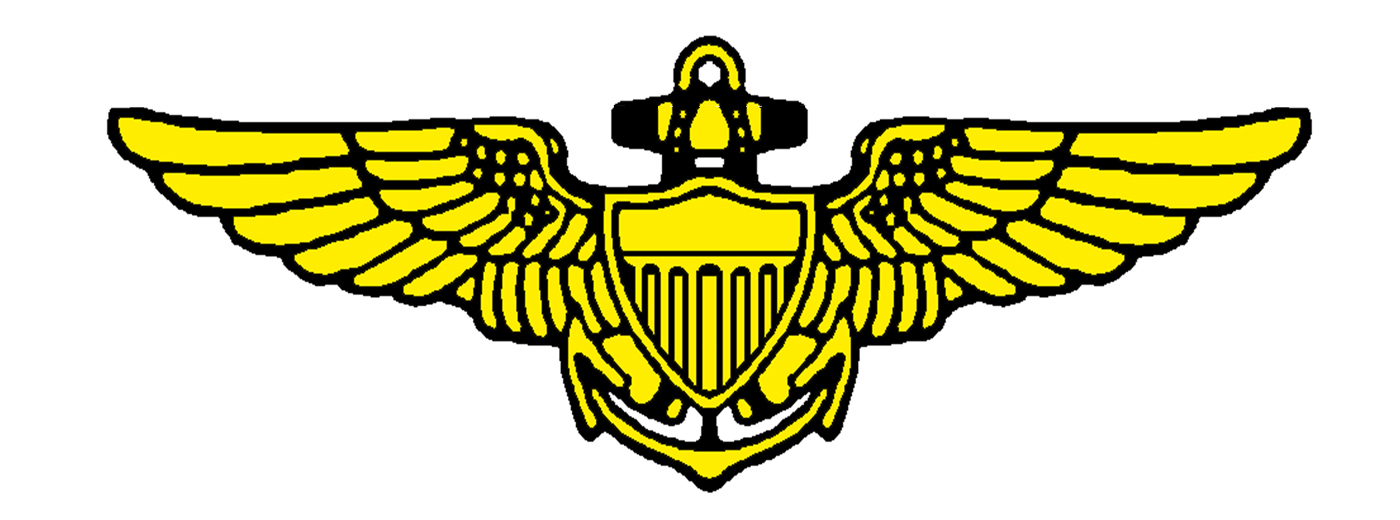 “The Golden Eagles”
2024–’25
Last Take Offs
LtCol Harlan P. Chapman, USMC (Ret)May 06, 2024
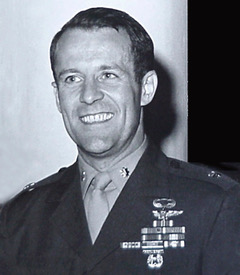 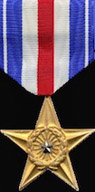 Silver Star
LtCol Harlan P. Chapman, USMC (Ret)May 06, 2024
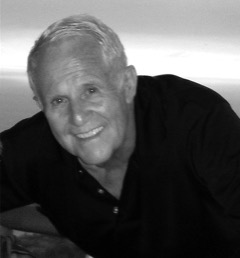 RADM Kenneth Pettigrew, USNR (Ret)June 23, 2024
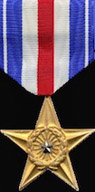 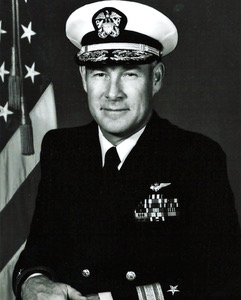 Silver Star
RADM Kenneth Pettigrew, USNR (Ret)June 23, 2024
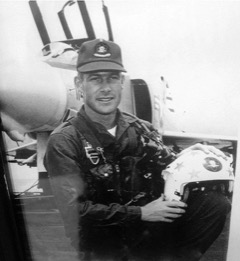 CAPT William S. “Bud” Orr, USN (Ret)July 08, 2024
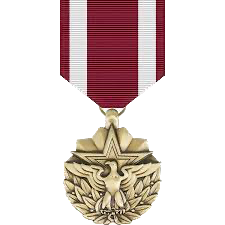 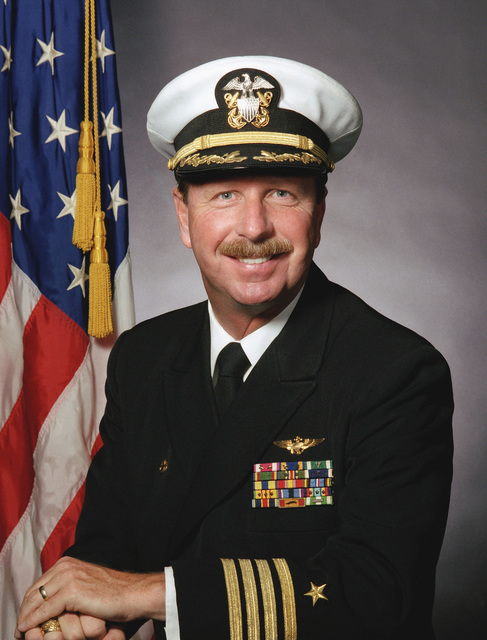 Meritorious
 Service
Medal
CAPT William S. “Bud” Orr, USN (Ret)July 08, 2024
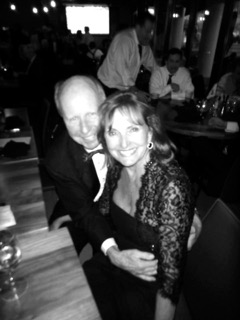 CAPT Jon A. McBride, USN (Ret)August 07, 2024
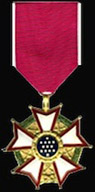 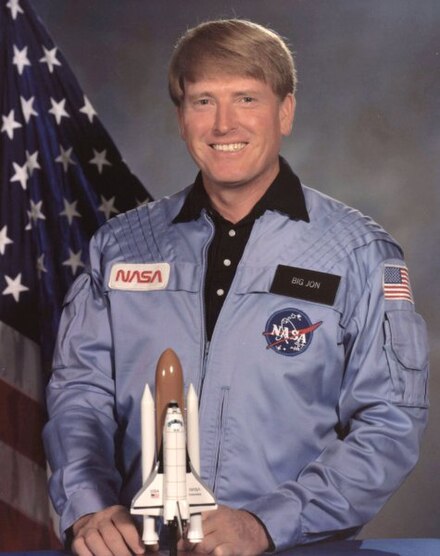 Legion
 of
Merit
CAPT Jon A. McBride, USN (Ret)August 07, 2024
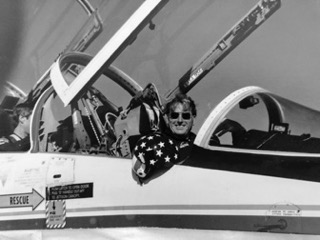 CDR John C. “JC” Davis II, USN (Ret)August 31, 2024
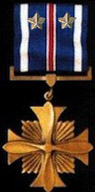 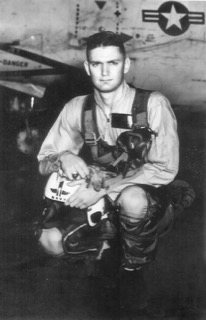 Distinguished
Flying
Cross
(3)
CDR John C. “JC” Davis II, USN (Ret)August 31, 2024
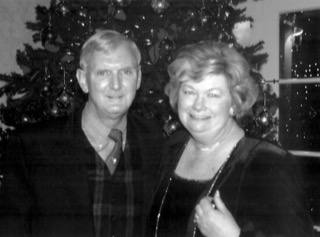 Col Melvin H. Sautter, USMC (Ret)September 06, 2024
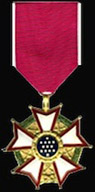 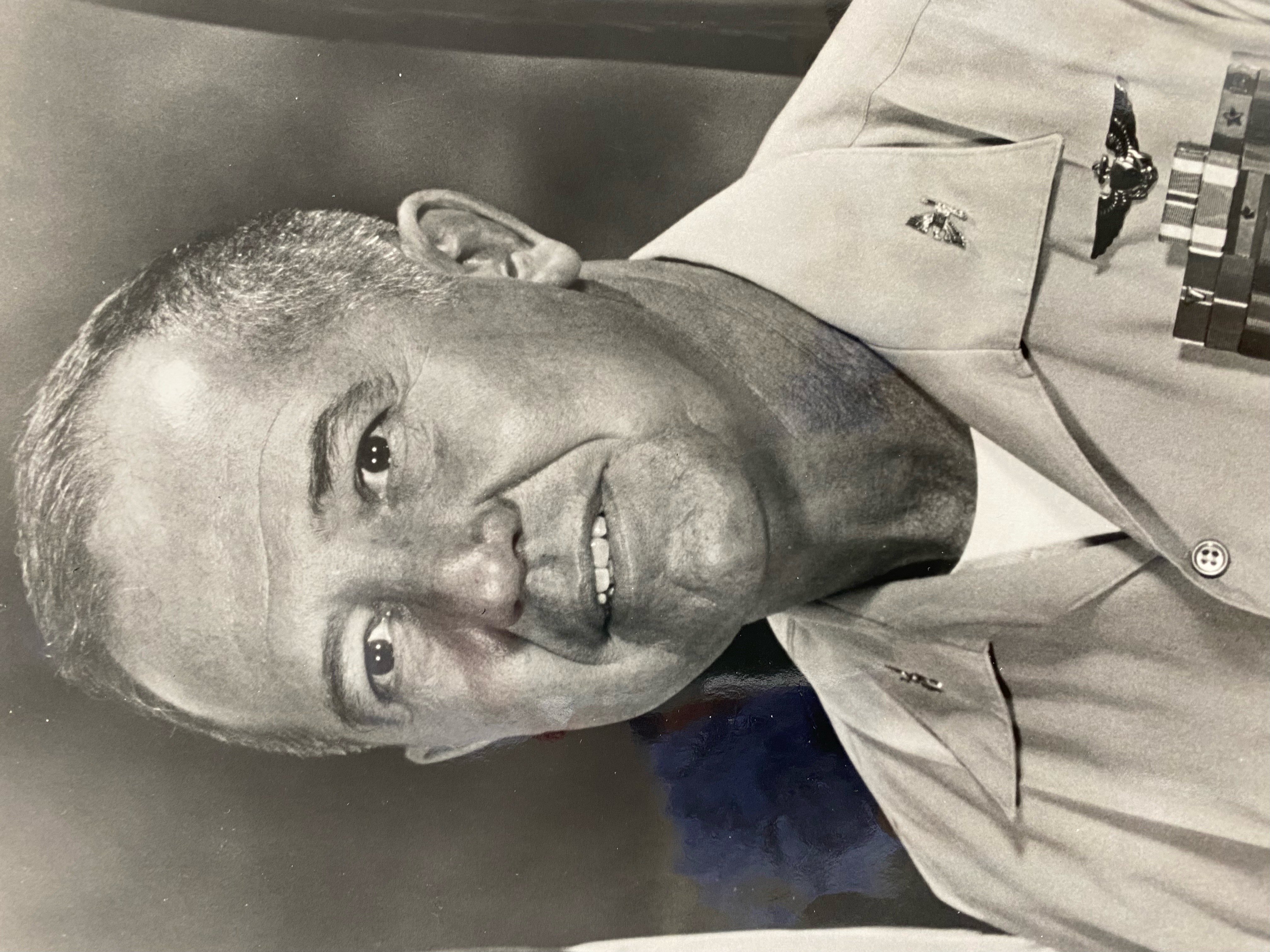 Legion
 of
Merit
Col Melvin H. Sautter, USMC (Ret)September 06, 2024
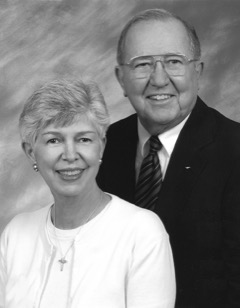 RADM Thomas C. Watson Jr., USN (Ret)November 01, 2024
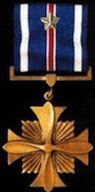 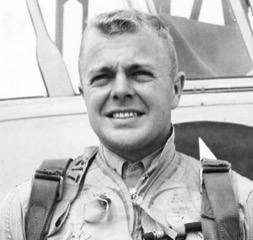 Distinguished
 Flying
Cross
(2)
RADM Thomas C. Watson Jr., USN (Ret)November 01, 2024
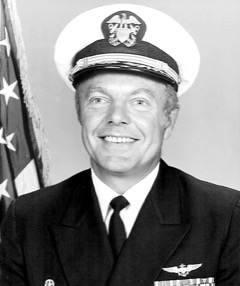 CDR J. Richard Brown, USN (Ret)January 15, 2025
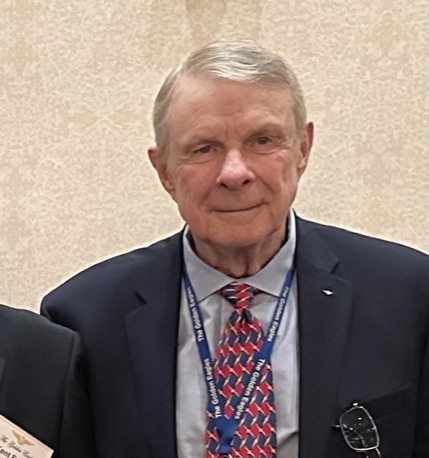 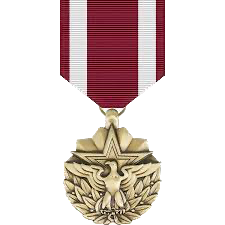 Meritorious
 Service
Medal
CDR J. Richard Brown, USN (Ret)January 15, 2025
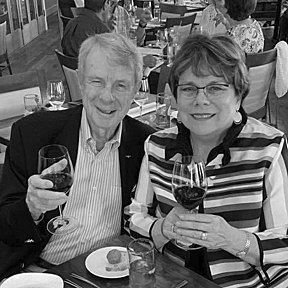 CAPT Fred A.W. Franke, USN (Ret)February 17, 2025
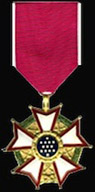 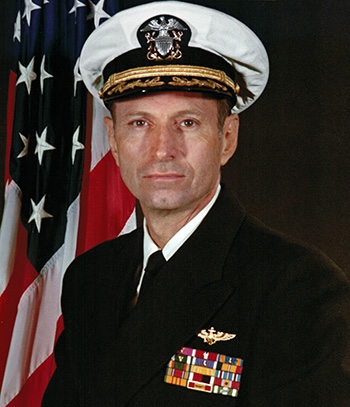 Legion
 of
Merit
CAPT Fred A.W. Franke, USN (Ret)February 17, 2025
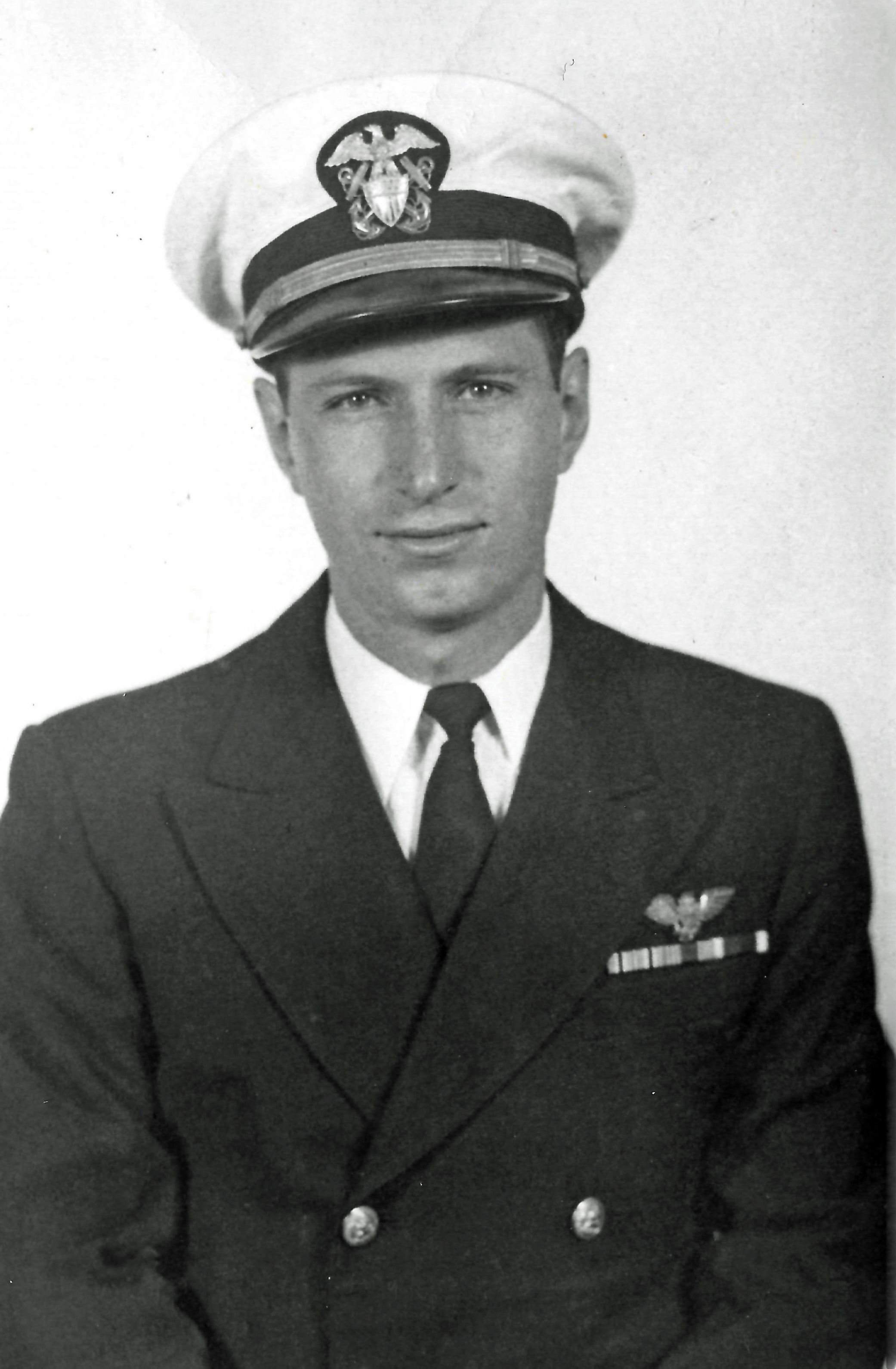 Golden Eagle Spouses/Widows
Lynn Watson		  April 20, 2024
Jetta Lenox		  August 20, 2024
God bless them all … each one an American original
Eulogies
LtCol Harlan P. Chapman, USMC (Ret)May 06, 2024
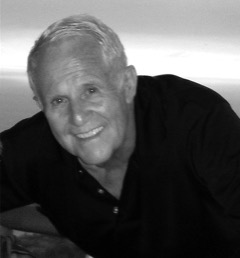 RADM Kenneth Pettigrew, USNR (Ret)June 23, 2024
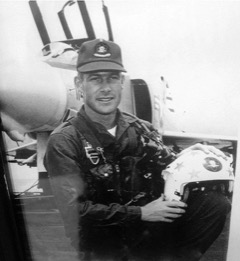 CAPT William S. “Bud” Orr, USN (Ret)July 08, 2024
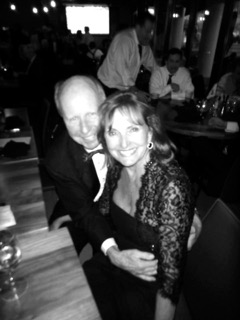 CAPT Jon A. McBride, USN (Ret)August 07, 2024
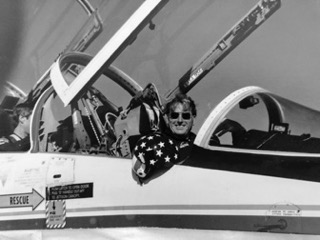 CDR John C. “JC” Davis II, USN (Ret)August 31, 2024
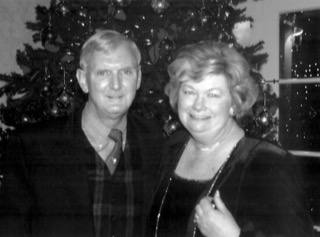 Col Melvin H. Sautter, USMC (Ret)September 06, 2024
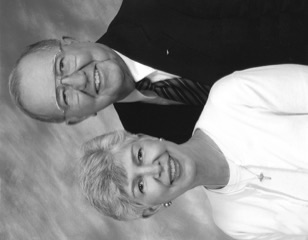 RADM Thomas C. Watson Jr., USN (Ret)November 01, 2024
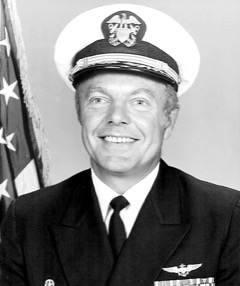 CDR J. Richard Brown, USN (Ret)January 15, 2025
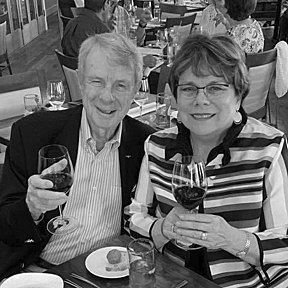 CAPT Fred A.W. Franke, USN (Ret)February 17, 2025
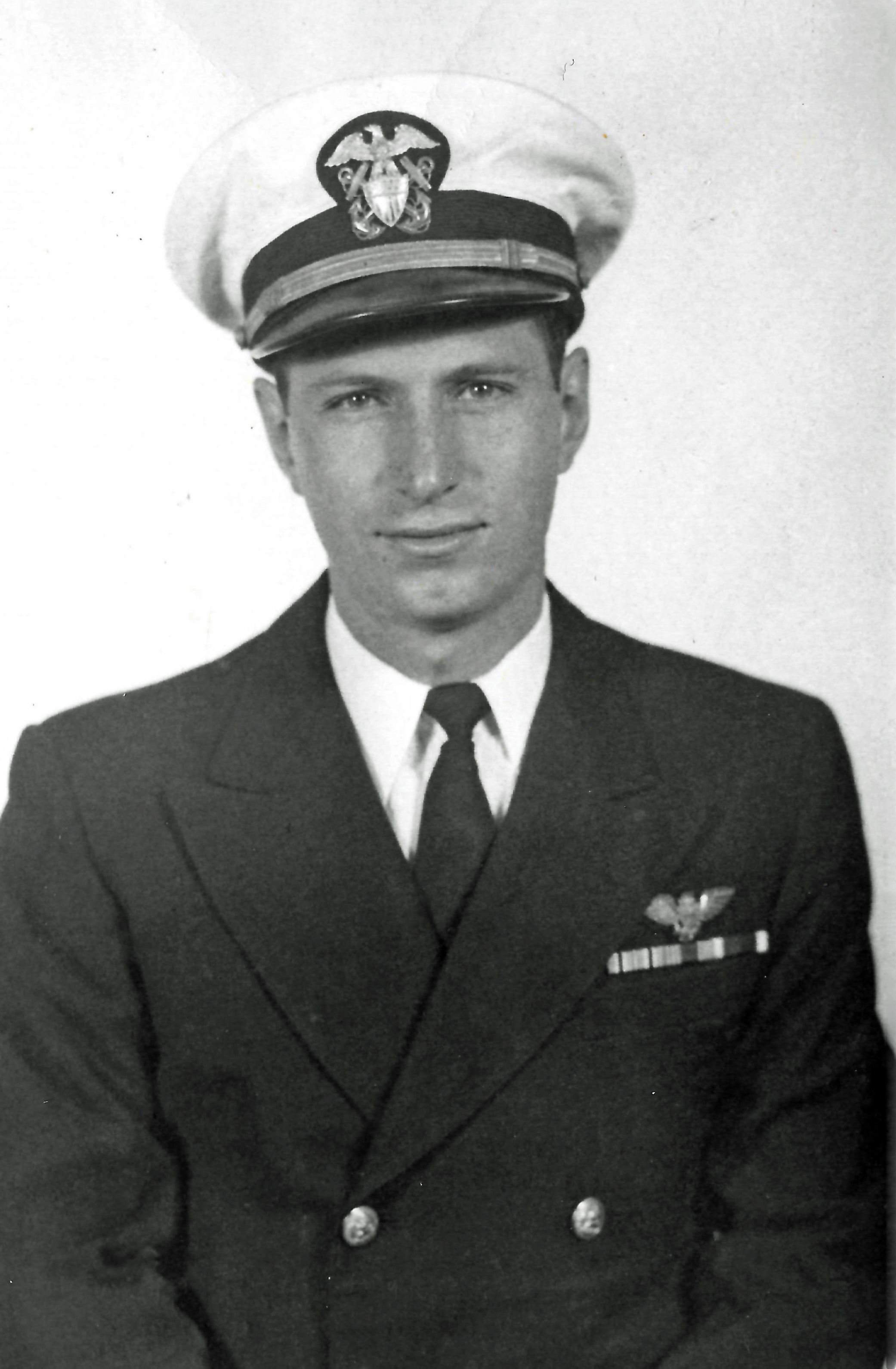